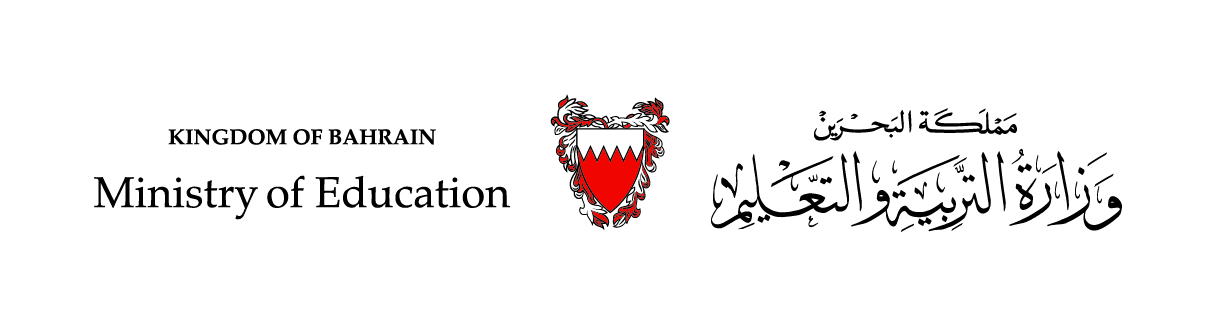 رياضيات الصف الثالث الابتدائي – الجزء الأول
(6 – 7): القسمة مع الصفر  و على الواحد

(صفحة 162)
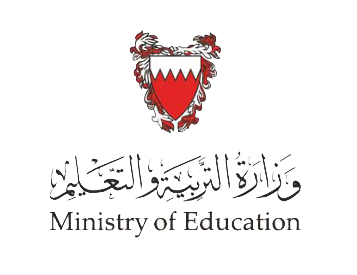 سنتعلم في هذا الدرس
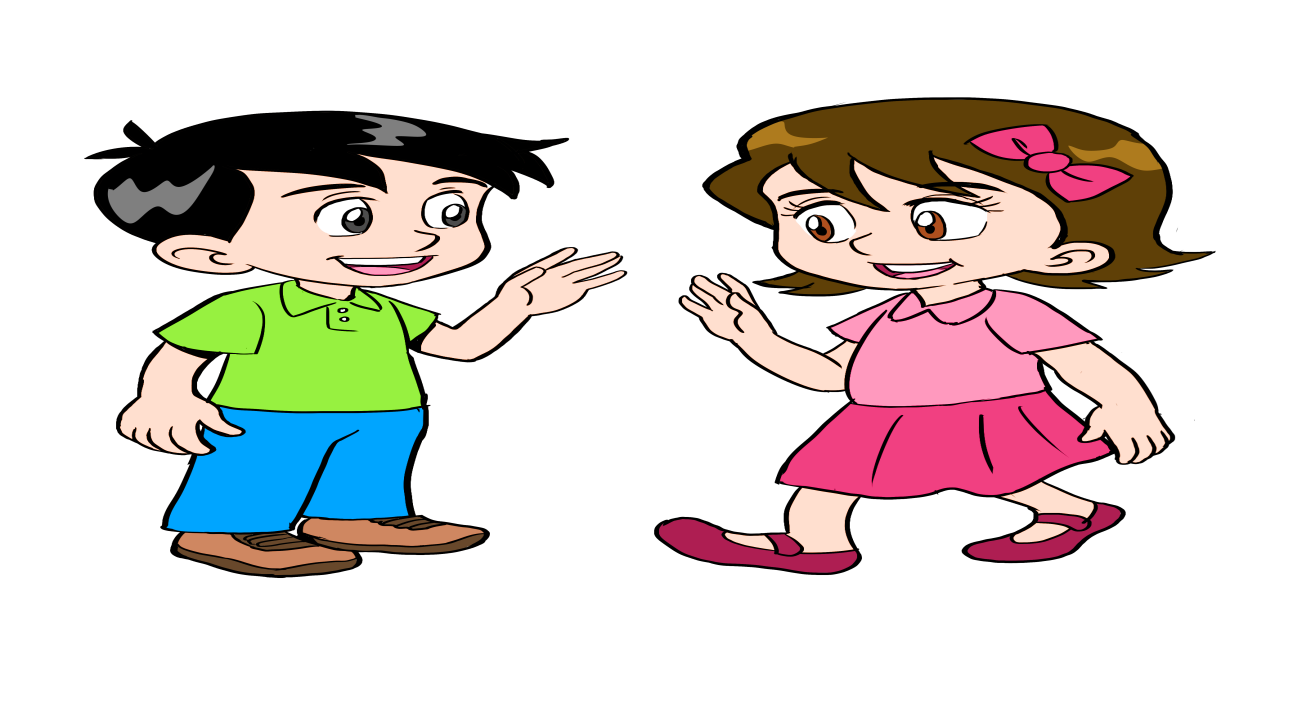 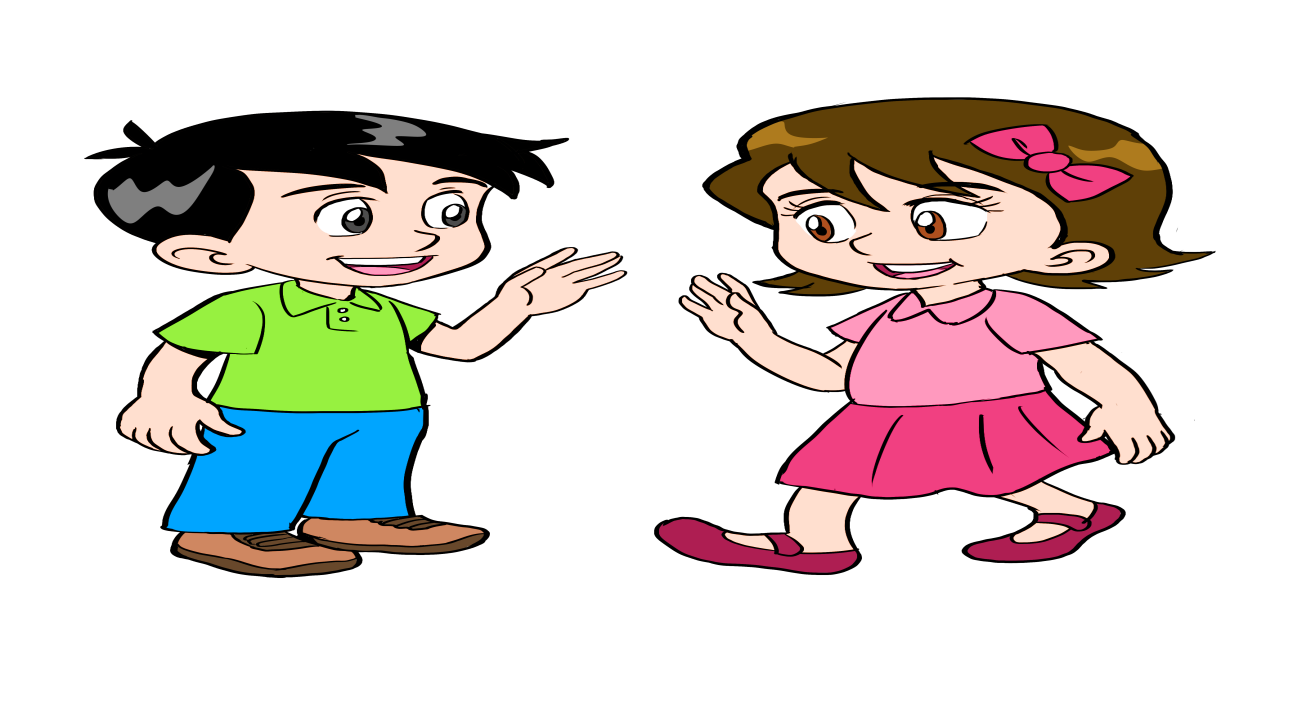 أقسم مع الصفر وعلى الواحد باستعمال قواعد القسمة.
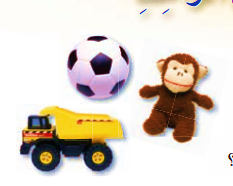 عندي 3 لعب، و أريد أن أحفظها في صندوق يتسع لــــــ 3 لعب. كم صندوقًا أحتاج؟
هناك قواعد يمكنني أن أستعملها عندما يكون المقسوم عليه  0  أو  1
كم صندوقًا أحتاج لحفظ 3 لعب؟
و بما أنه يمكنني أن أضع كل 3 لعب في صندوق واحد، أستعمل قطع العد، 
و أكون مجموعات متساوية في كل منها 3 قطع
1
3
3
أسْتَعِدُّ
1
3  ÷  3  =
توجد مجموعة واحدة بها 3 قطع
وزارة التربية والتعليم – 2020م                                                      القسمة مع الصفر و على الواحد- الصف الثالث الابتدائي
(  2  ) عند قسمة أي عدد على 1 يكون ناتج القسمة يساوي العدد المقسوم نفسه

مثال:   4  ÷  1  =  4  أو
قواعد
القسمة
(  3  )  عند قسمة العدد  0  على أي عدد
 ( عدا الصفر ) يكون الناتج صفرًا 

مثال:  0  ÷  4  =  0  أو
(  1  )  عند قسمة أي عدد ( عدا الصفر ) على نفسه يكون الناتج 1

مثال:  4  ÷  4  =  1  أو
0
4
1
4
1
4
4
4
0
( 4) لا يمكن القسمة على الصفر
وزارة التربية والتعليم – 2020م                                                      القسمة مع الصفر و على الواحد- الصف الثالث الابتدائي
الزمن: دقيقة
أوجد ناتج القسمة:
أجب عن التدريب في ورقة خارجية، ثم تأكد من الإجابة
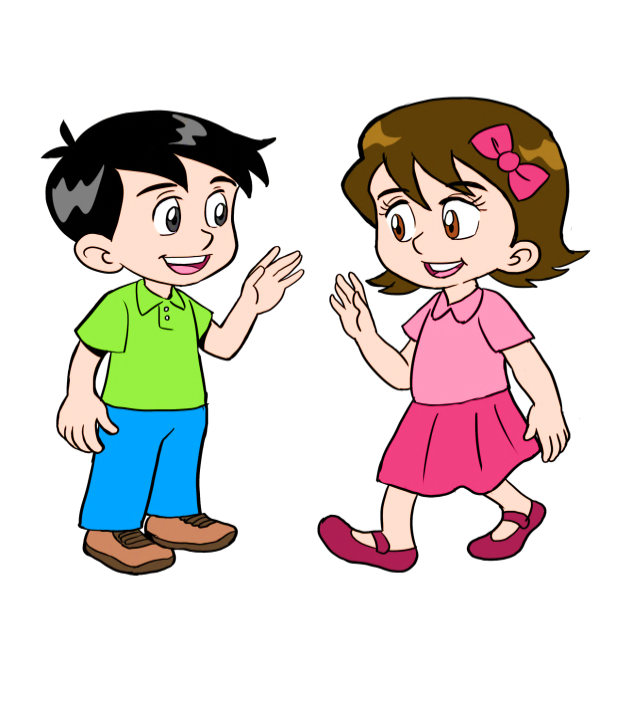 5
5  ÷  1  =
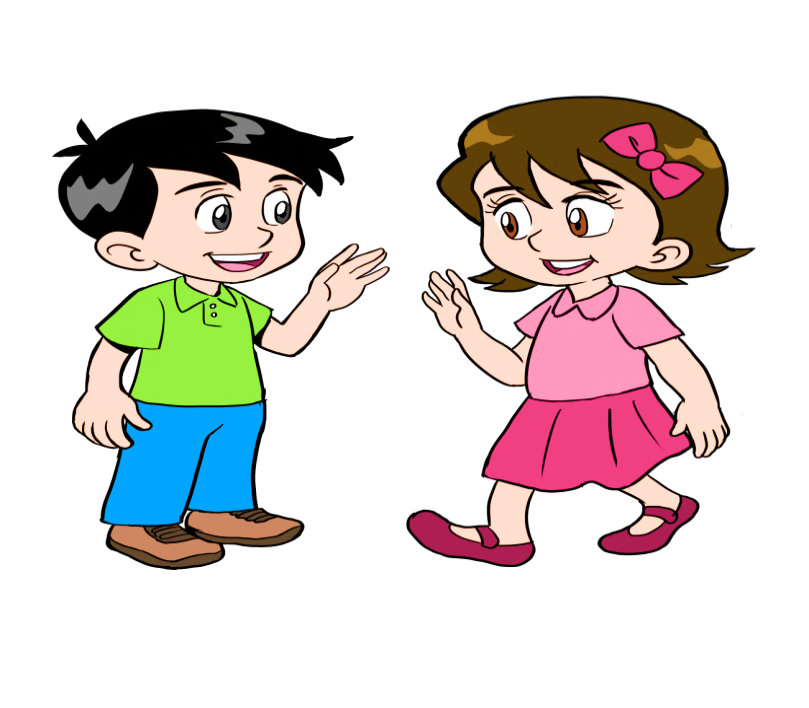 0
0  ÷  7  =
تدريب 1
ممتاز
وزارة التربية والتعليم – 2020م                                                    القسمة مع الصفر  و على الواحد- الصف الثالث الابتدائي
الزمن: دقيقة
أوجد ناتج القسمة:
أجب عن التدريب في ورقة خارجية، ثم تأكد من الإجابة
9
9
1
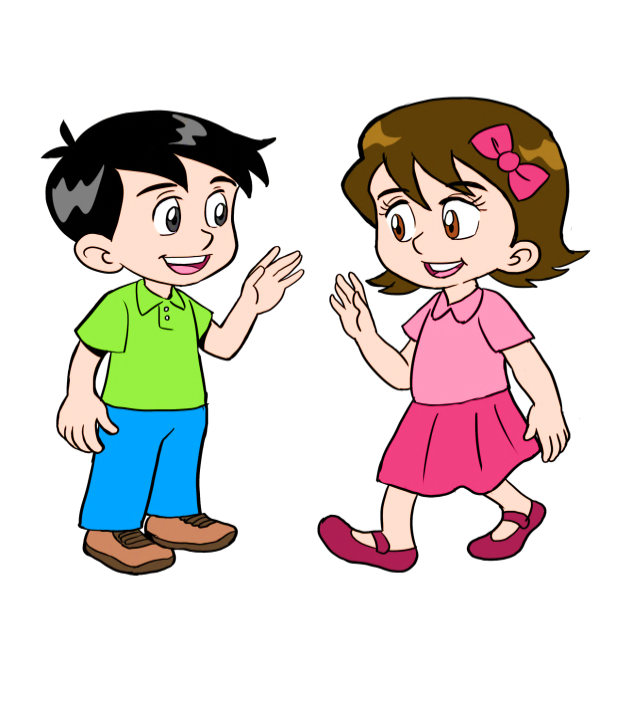 1
تدريب 2
7
7
رائع
وزارة التربية والتعليم – 2020م                                                    القسمة مع الصفر  و على الواحد- الصف الثالث الابتدائي
الزمن: دقيقة
حضر 6 أشخاص إلى القاعة وكانت هناك 6 مقاعد شاغرة. فما عدد المقاعد التي سيحصل
 عليها كل شخص؟
أجب عن التدريب في ورقة خارجية، ثم تأكد من الإجابة
6  ÷  6  =  1

إذن، كل شخص يحصل على مقعد واحد
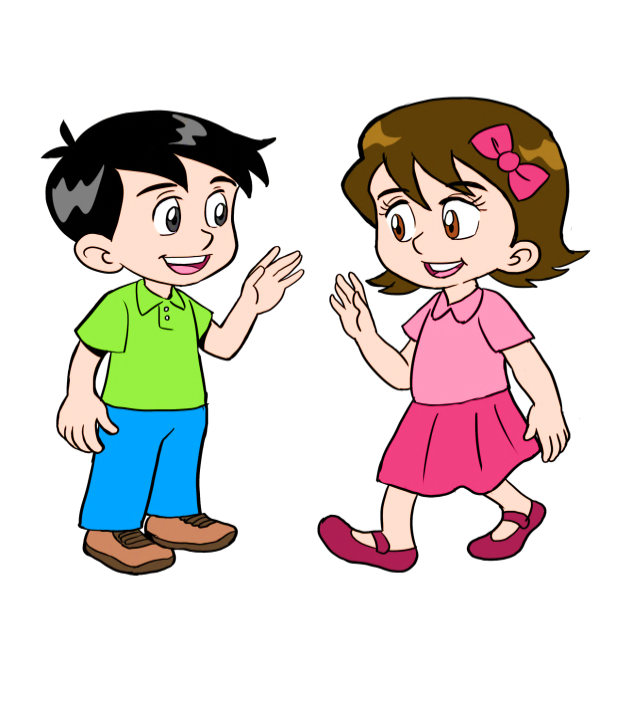 تدريب
ممتاز
وزارة التربية والتعليم – 2020م                                                    القسمة مع الصفر  و على الواحد- الصف الثالث الابتدائي
تعلمنا اليوم
إيجاد ناتج القسمة مع الصفر  وعلى الواحد باستعمال قواعد القسمة.
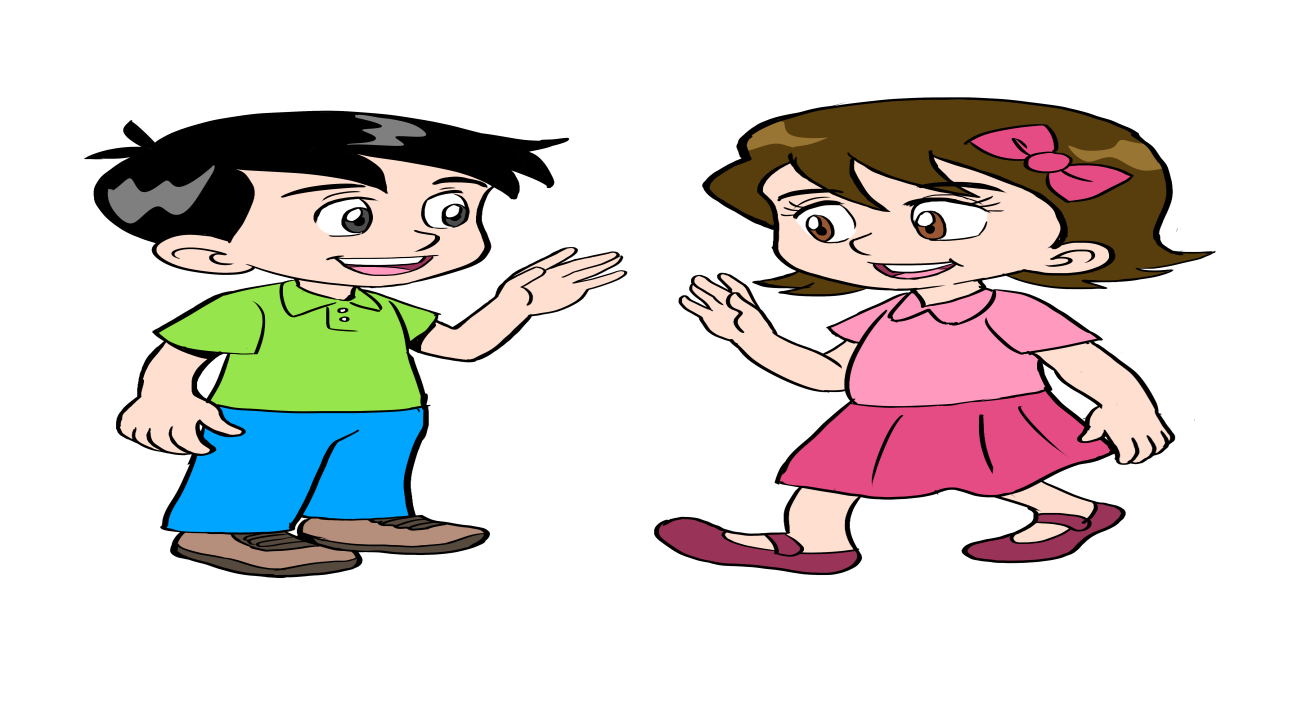 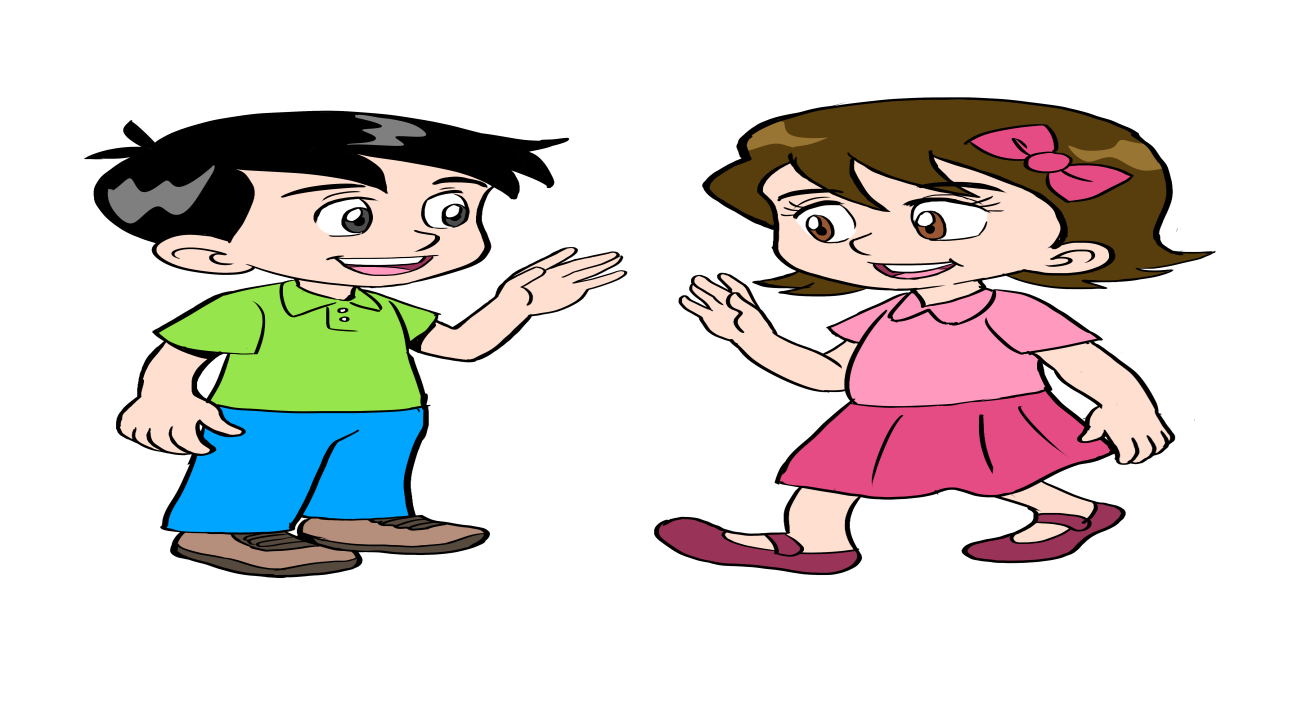 هل تذكر لي يا أخي
 ماذا تعلمنا اليوم؟
وزارة التربية والتعليم – 2020م                                                      القسمة مع الصفر و على الواحد- الصف الثالث الابتدائي
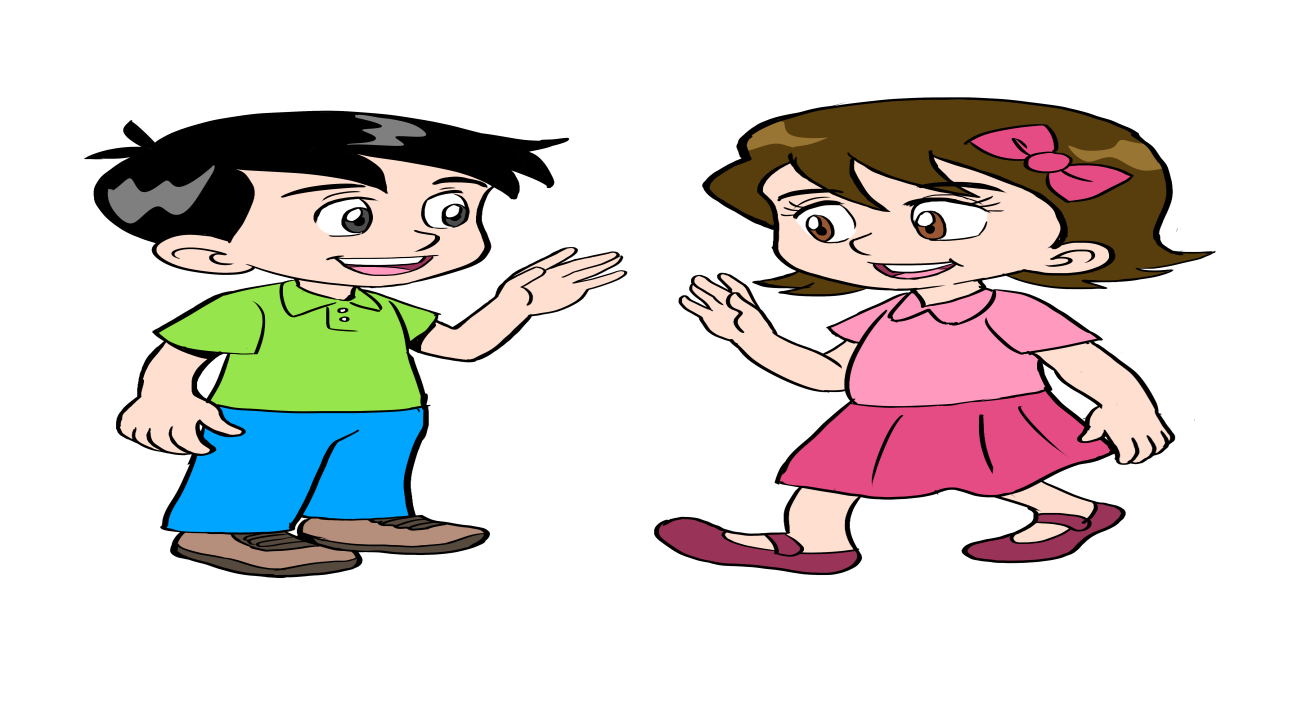 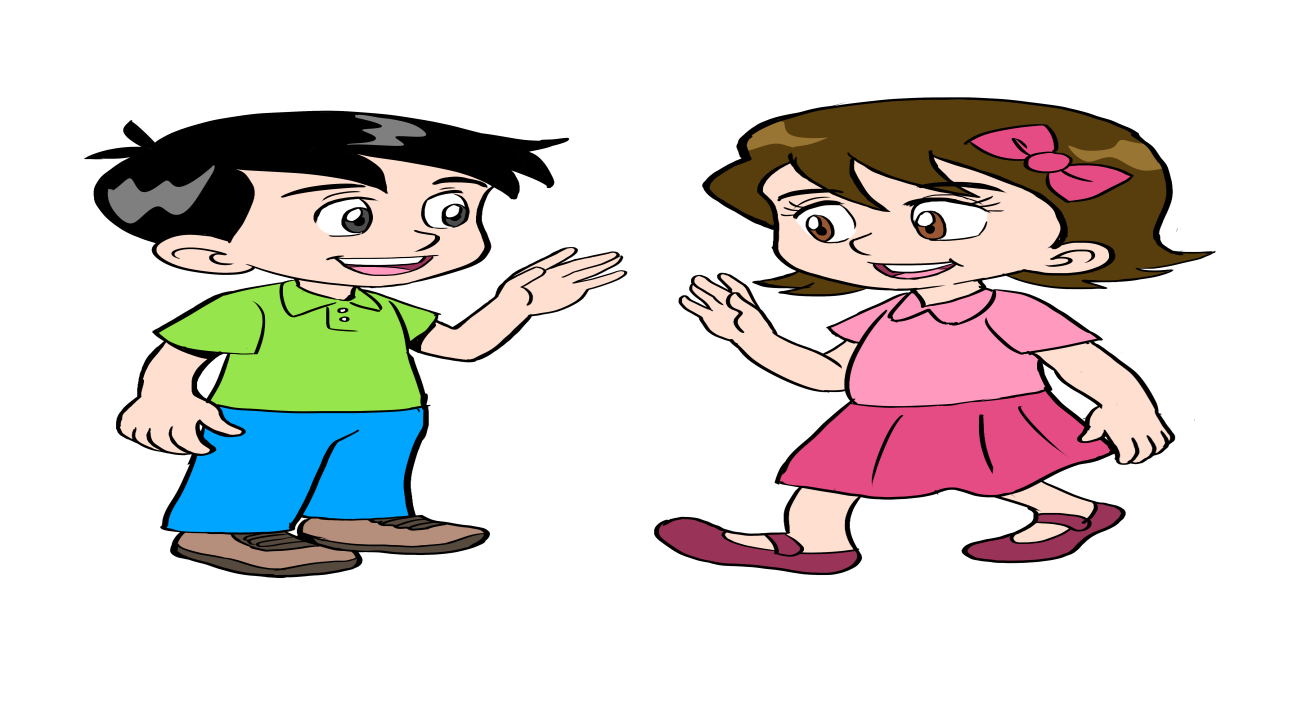 عزيزي الطالب  ...  عزيزتي الطالبة

 لمزيد من الاستفادة يمكنك الرجوع لكتاب الطالب 

لحل تمارين الدرس صفحة 163
وزارة التربية والتعليم – 2020م                                                     القسمة مع الصفر  و على الواحد- الصف الثالث الابتدائي
انتهى الدرس
وزارة التربية والتعليم – 2020م                                                      القسمة مع الصفر و على الواحد-الصف الثالث الابتدائي